Название работы: «Современные технологии художественно-эстетического развития дошкольников» Автор: воспитатель логопедической группы 
Кислова Вера Николаевна Место выполнения работы: г. Новосибирск, МКДОУ детский сад № 480
Работая воспитателем логопедической группы, я убедилась, что у детей при ряде речевых нарушений выражена в разной степени общая моторная недостаточность, а также нарушения движений пальцев рук. Поэтому развитию мелкой моторики и координации движений пальцев рук я в своей работе уделяю особое внимание. Так как считаю, что изобразительная деятельность с применением различных нетрадиционных художественных техник, даёт возможность для развития творческих способностей дошкольников, способствует эстетическому и нравственному развитию, расширению кругозора, развитию мелкой моторики пальцев рук, сенсорного восприятия, глазомера, логического мышления, воображения, волевых качеств, художественных способностей и эстетического вкуса. В настоящее время существует много различных техник, интересных, необычных, позволяющих создать огромное разнообразие  поделок. Кроме того достаточная сложность техник предполагает участие взрослого в создании поделки, что заинтересовывает родителей и активизирует совместную деятельность взрослого и ребенка.
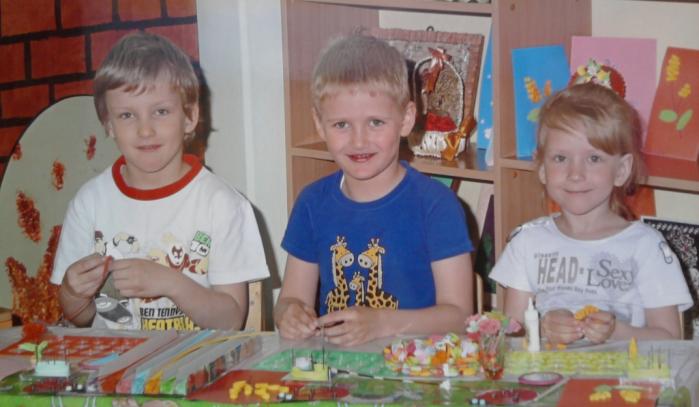 Предлагаю рассмотреть такой вид детского творчества, как квиллинг. Какая же технология и польза для ребенка заложена в этом виде искусства?
Квиллинг (quilling – от слова quill (перо)) –искусство скручивать и моделировать длинные и узкие полоски бумаги в спирали, и из полученных деталей составлять плоскостные и объемные композиции. Все, что вам нужно для создания невероятных шедевров – это цветная бумага, картон, ножницы, пинцет,  клей ПВА, а также немного творческого потенциала и терпения.
   Искусство бумагокручения возникло в Европе в конце 14 – начале 15 века. В средневековой Европе монахини создавали изящные медальоны, закручивая на кончике птичьего пера бумагу с позолоченными краями. При близком рассматривании эти миниатюрные бумажные шедевры создавали полную иллюзию того, что они изготовлены из тонких золотых полосок. К сожалению, бумага – недолговечный материал, и мало что сохранилось от средневековых шедевров. Однако эта древняя техника сохранилась и до наших дней и очень популярна во многих странах мира.
   В Южной Корее существует целая Ассоциация любителей бумажной пластики, объединяющая последователей самых разных направлений бумажного творчества. 
   В 15 веке это считалось искусством. В 19 — дамским развлечением. Большую часть 20 века оно было забыто. И только в конце прошлого столетия квиллинг снова стал превращаться в искусство.  В общем, квиллинг — это возможность увидеть необычные возможности обычной бумаги.
   Работа с бумагой - универсальное средство, развивающее память, внимание, конструктивное мышление, логику, пространственное воображение и образное мышление, фантазию, а главное, мелкую моторику рук. Бумага самый доступный материал для творчества ребенка, а готовые поделки, скрученные определенным образом из бумажных полосок, завораживают своей неповторимостью и красотой.
Цель работы – всестороннее интеллектуальное и эстетическое развитие детей в процессе овладения элементарными приемами техники квиллинга, как художественного способа конструирования из бумаги.

Задачи:
Знакомить детей с основными понятиями и базовыми формами квиллинга.
Обучать различным приемам работы с бумагой.
Формировать умения следовать устным инструкциям.
Создавать композиции с элементами, выполненными в технике квиллинга.
Развивать внимание, память, логическое и пространственное воображения.
Развивать мелкую моторику рук и глазомер.
Развивать художественный вкус, творческие способности и фантазии детей.
Развивать у детей способность работать руками, приучать к точным движениям пальцев.
Формировать культуру труда и совершенствовать трудовые навыки.
Способствовать созданию игровых ситуаций, расширять коммуникативные способности детей.
Для работы с детьми в технике квиллинг я использую такие инструменты и материалы:  

   деревянную или пластмассовую палочку с прорезью на конце (можно использовать ушную палочку, зубочистку или стержень от ручки) для скручивания тонких полосок бумаги в спирали;












   пинцет (для удобства составления композиций);
   ножницы; 
   клей ПВА;
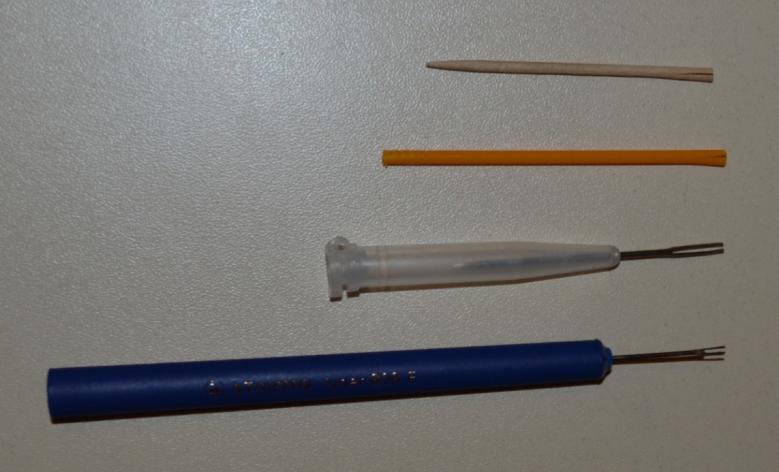 специальная бумага для квиллинга можно купить в магазинах для творчества, а можно  нарезать полоски самим (резать лучше канцелярским ножом по металлической  линейке, длина – 27 см, ширина – 3–7 мм) из цветной двухсторонней офисной бумаги с весом не менее 60 грамм на квадратный метр.
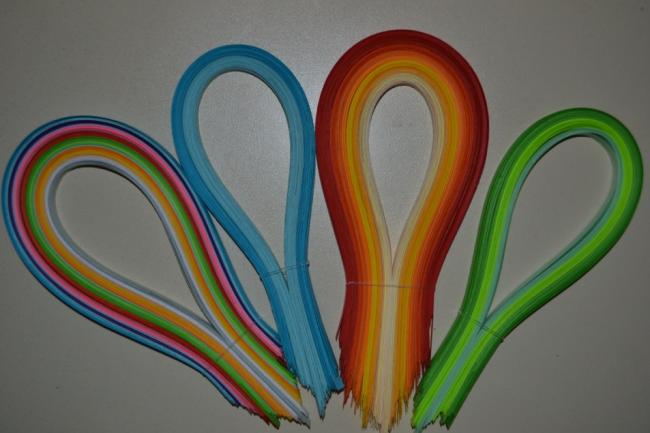 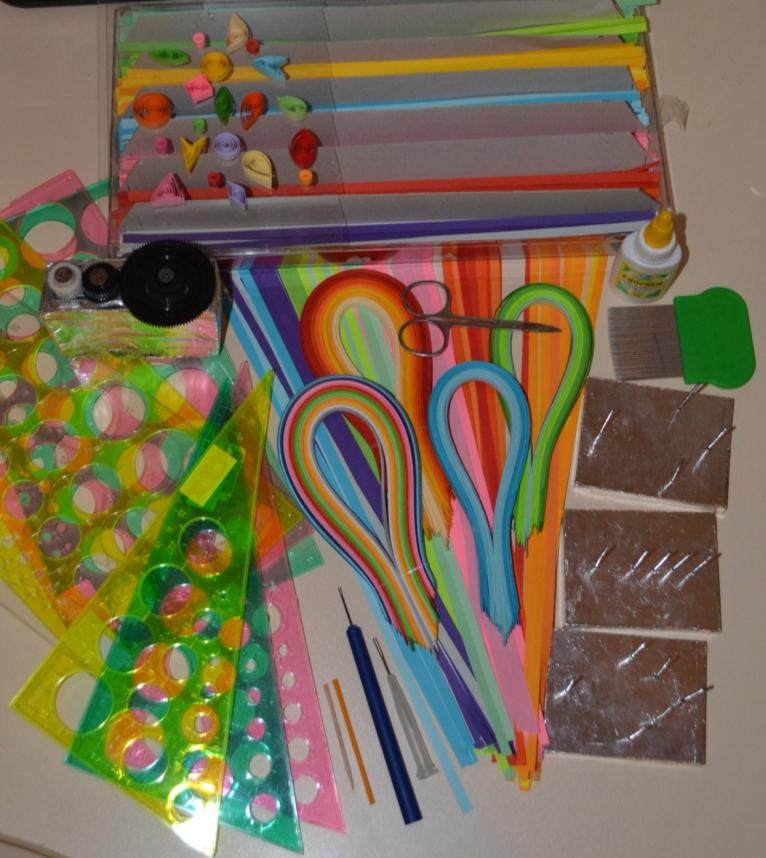 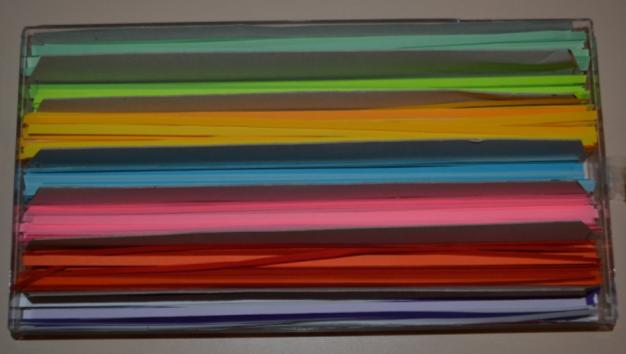 Выполнение основных форм в технике квиллинг. 

1. Берем полоску бумаги, вставляем кончик в прорезь палочки и плотно наматываем на неё, придерживая большим и указательным пальцем.








2. Аккуратно снимаем ролл и кладем его на ровную поверхность или трафарет окружностей, чтобы ролл раскрутился до нужного диаметра.
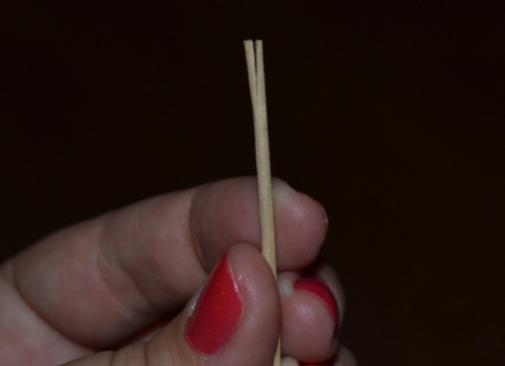 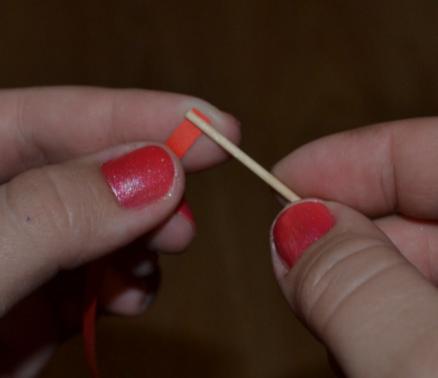 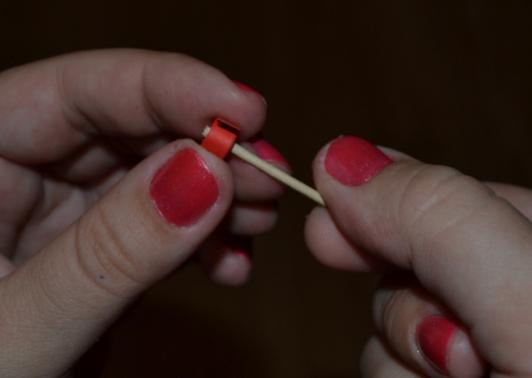 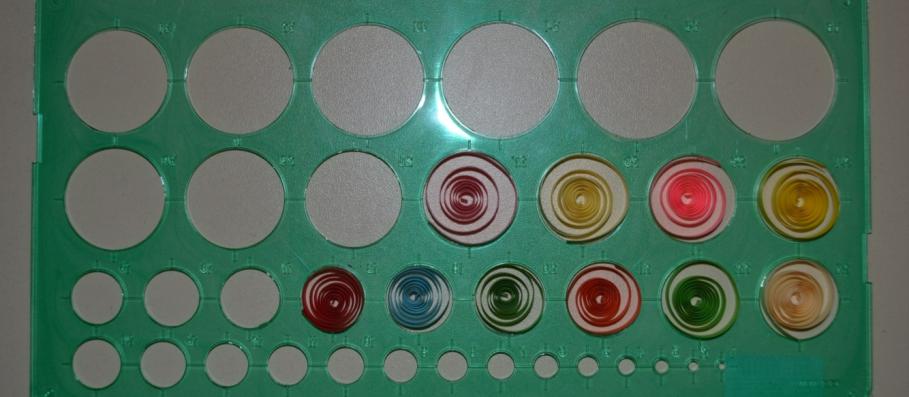 3. Клеем ПВА подклеиваем край полоски и даём высохнуть.
Заготовкам можно придать нужную форму выполняя сжатия и вмятины: «капля», «глаз», «треугольник», «стрела» , «полукруг» и другие. 
          Глаз                                                                     Стрела
                                     




                                                      
                                         Треугольник                                                           Полукруг
4. Когда все элементы будущей композиции готовы , приклеиваем их с помощью клея ПВА на картонную основу.
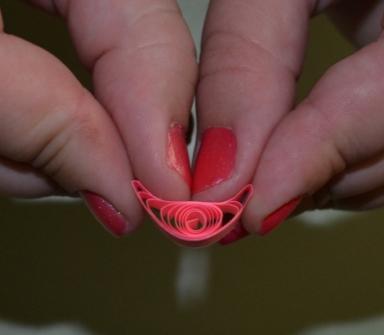 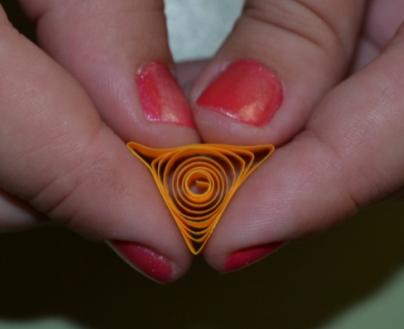 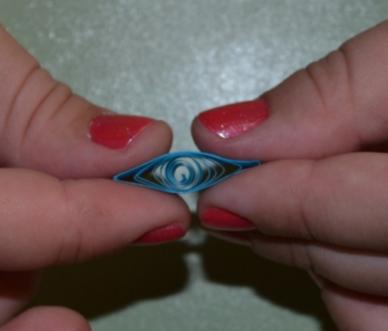 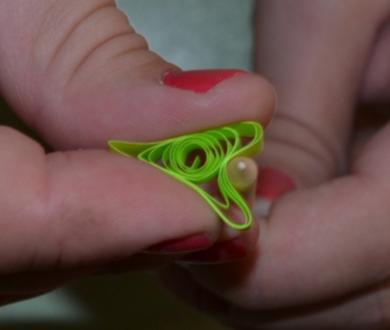 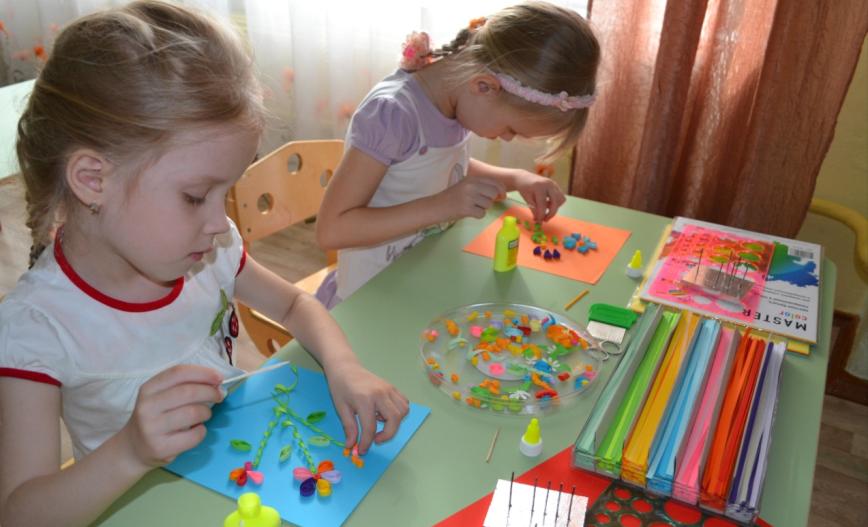 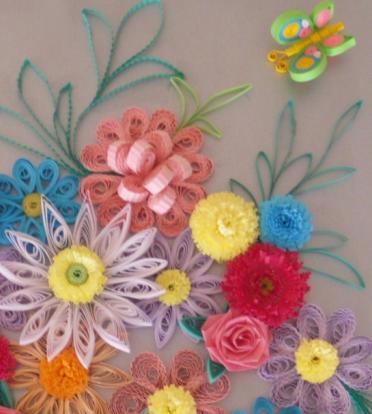 Всего существует 20 базовых элементов для квилинга, но принцип остаётся тем же: сворачиваем, прищипываем - используя свою фантазию Вы всегда сами можете придумать новые элементы квилинга.
Элементы квиллинга — замкнутые спирали
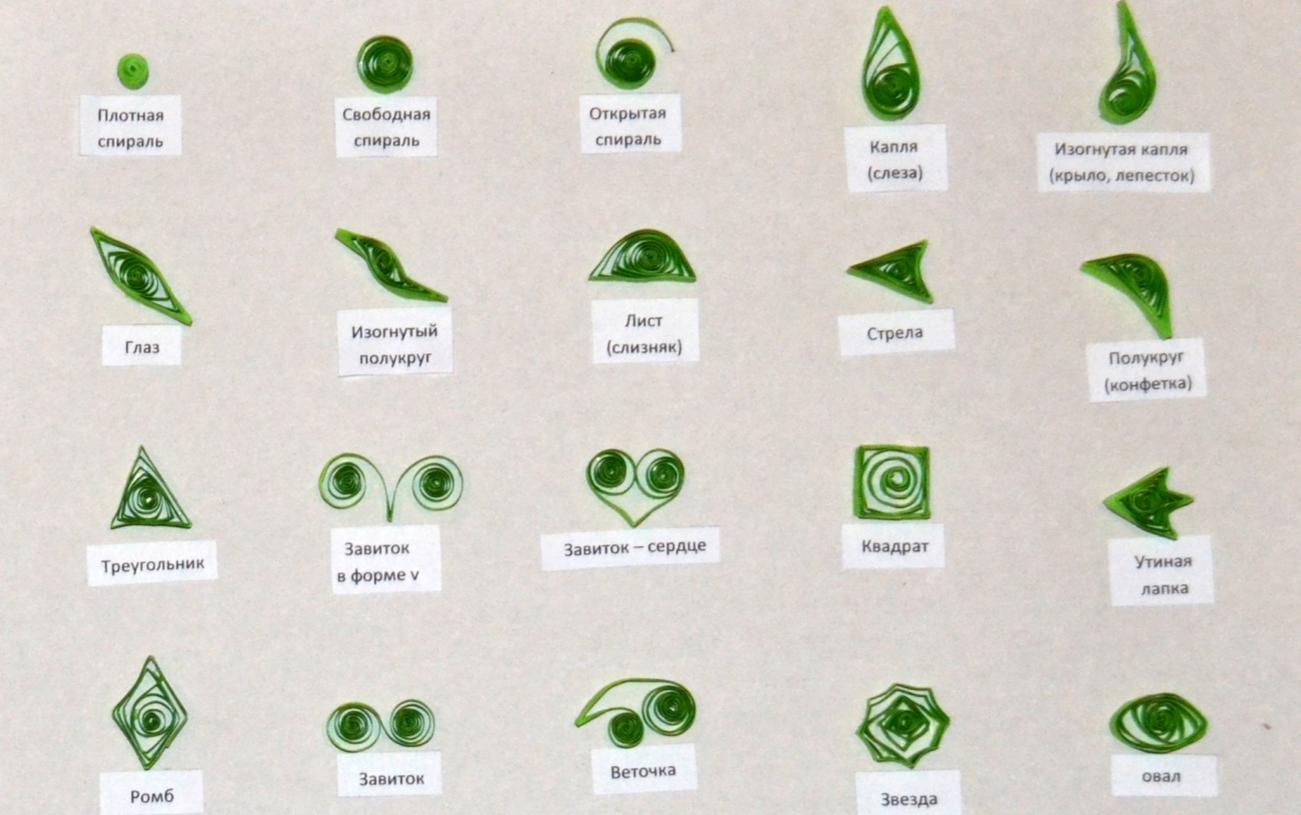 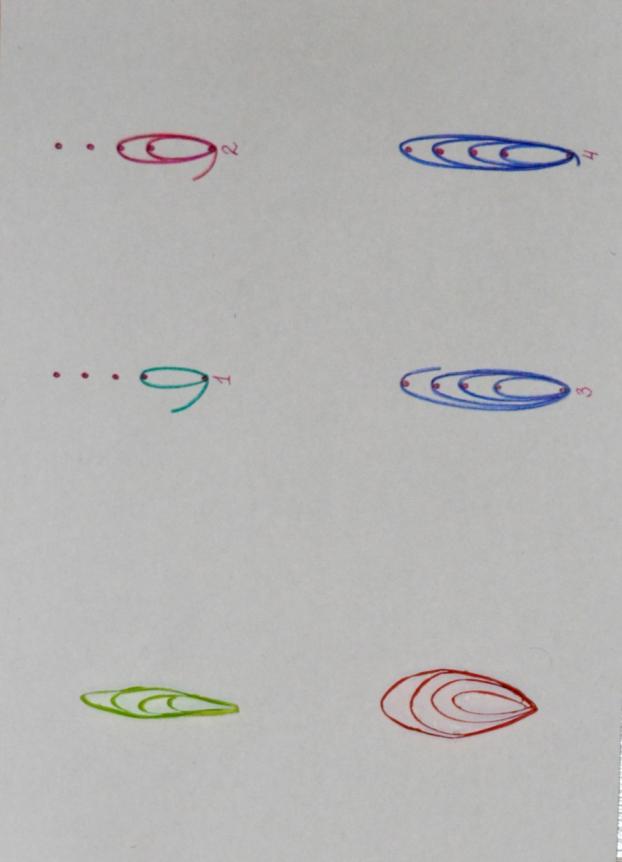 Мастера квиллинга иногда предпочитают навивать бумагу на корсажные булавки.
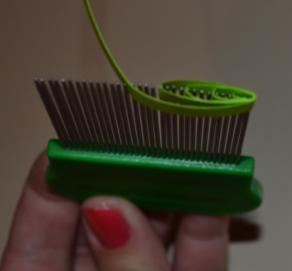 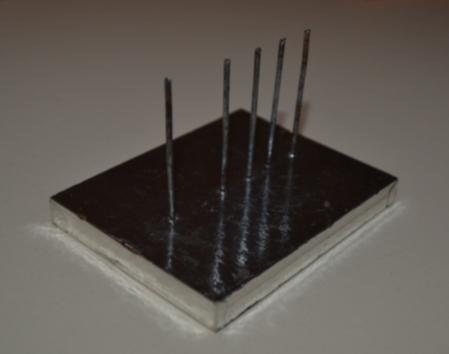 Элемент квилинга – спираль  луковица.
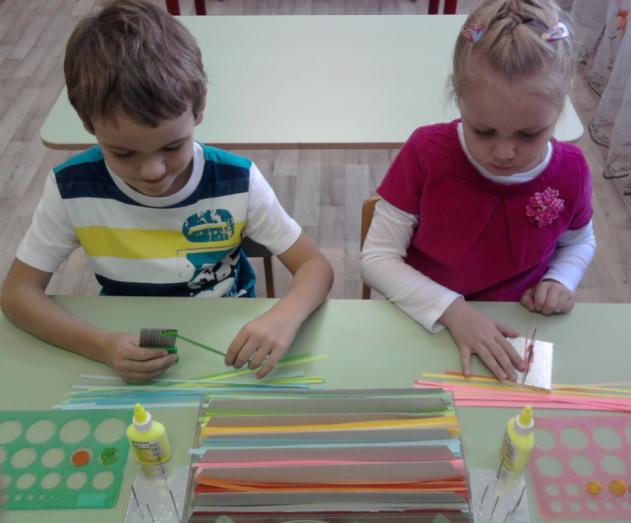 Держатель для луковицы, это гребень с тонкими стальными зубцами. Мастера квиллинга используют этот инструмент для изготовления спиралей-луковиц.
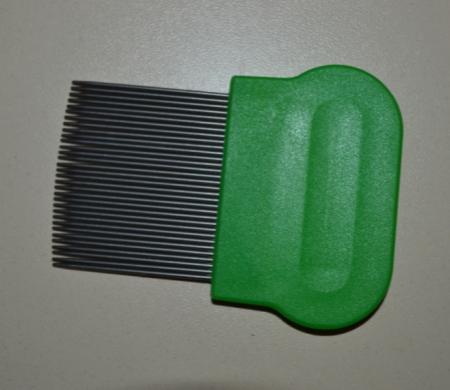 Элементы квиллинга — обрамляющие петли, 
выполненные в технике чередования сторон, прекрасно выглядят и их легко изготовить.  Разновидности таких элементов и способы их применения весьма  многочисленны.
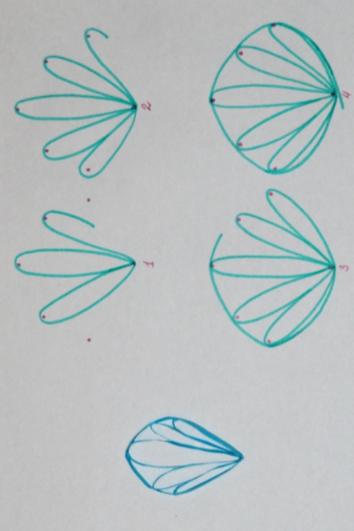 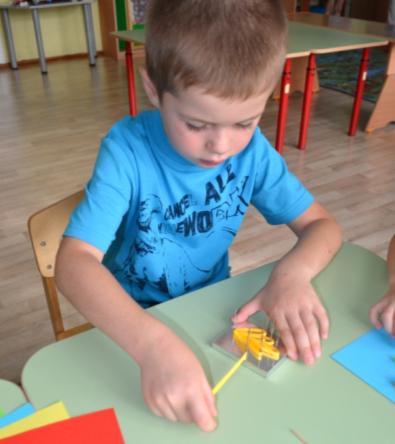 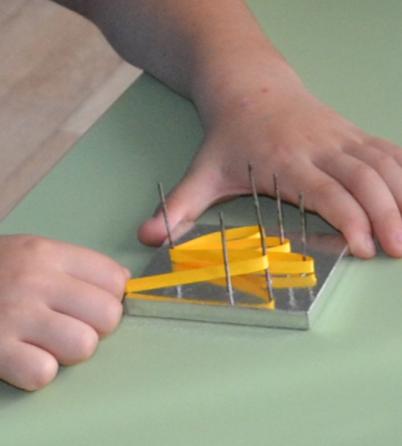 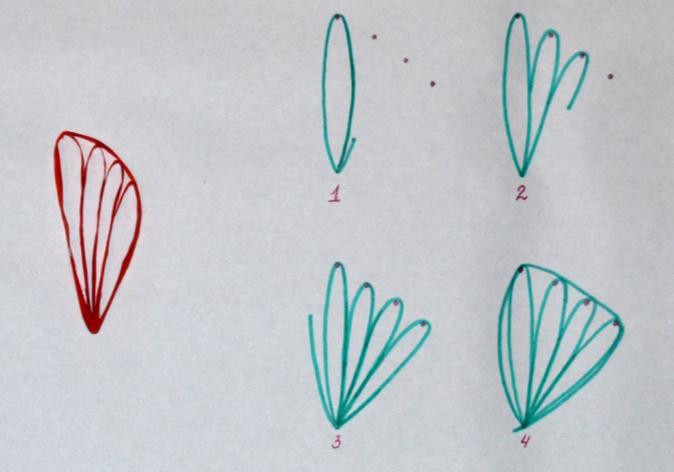 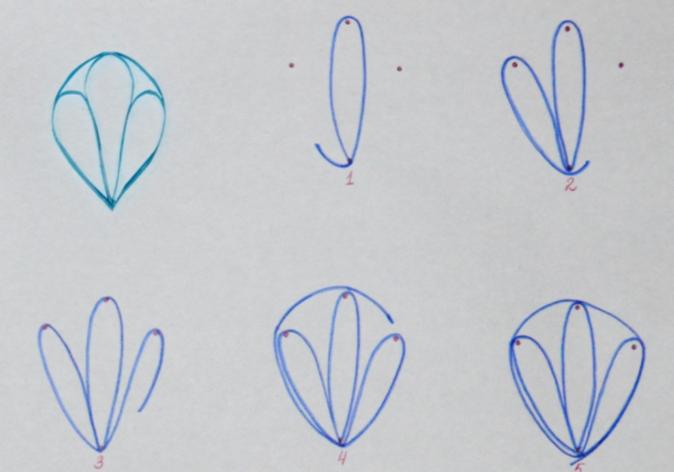 Если вам для поделок квиллинга необходимо гофрировать бумагу, то понадобится специальный инструмент из двух небольших укрепленных на дощечке шестеренок (шестеренки можно взять в старых механических игрушках и т.п.). Их следует закрепить так, чтобы между зубцами можно было пропустить одну, или две ленты для квиллинга.
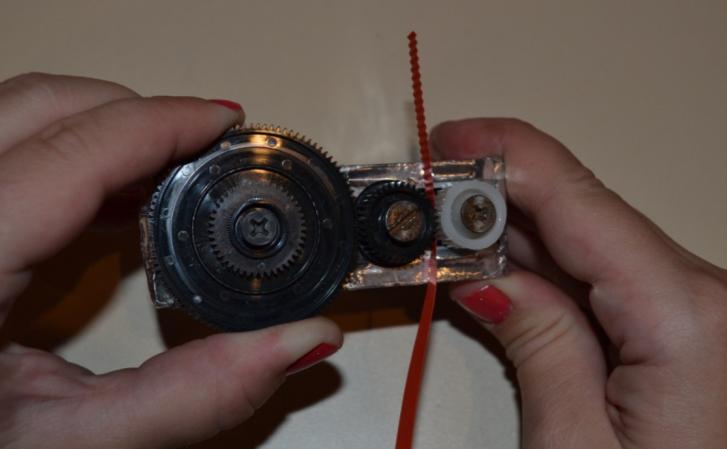 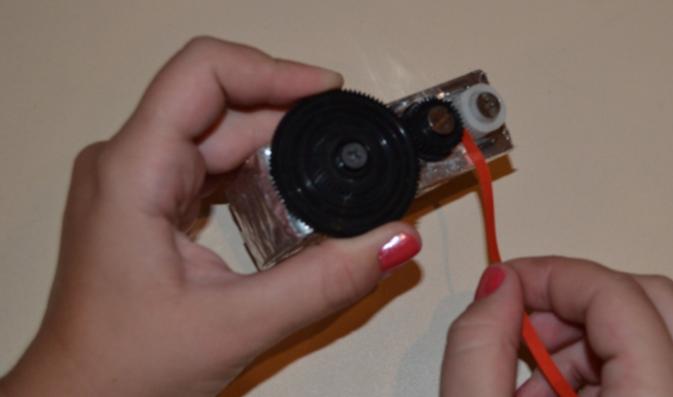 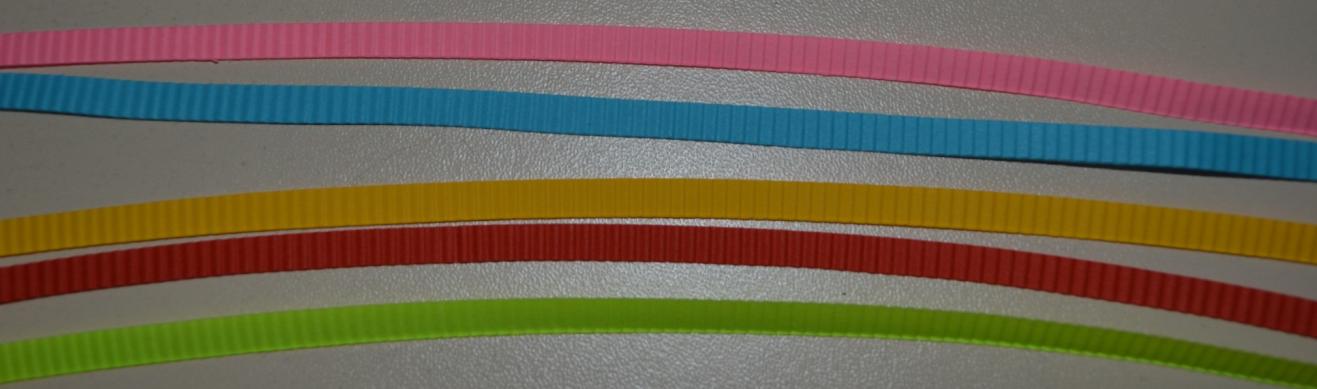 Выбор техники квиллинг не случаен. На мой взгляд, именно работая с тонкими полосками, закручивая их на инструменты, либо без использования инструмента своими руками, идет активное развитие мелкой моторики рук ребенка. А следствием развития мелкой моторики – общее его развитие, начиная от развития речи и заканчивая творческими способностями. Квиллинг требует аккуратности и усидчивости. Но особая его прелесть в том, что красивые работы получаются с первого же раза, что очень нравится детям и повышает их самооценку. Достаточно пошагово следовать рекомендациям и технике изготовления. 
   Работа в технике квиллинг способствует формированию у детей, таких  личностных качеств, как настойчивость, усидчивость, аккуратность, стремление к результату и умение доводить начатое дело до конца,. Развивается способность работать руками под контролем сознания, согласованность движений руки и глаза (зрительно-моторная координация, осмысленная моторика), формируется художественный вкус.
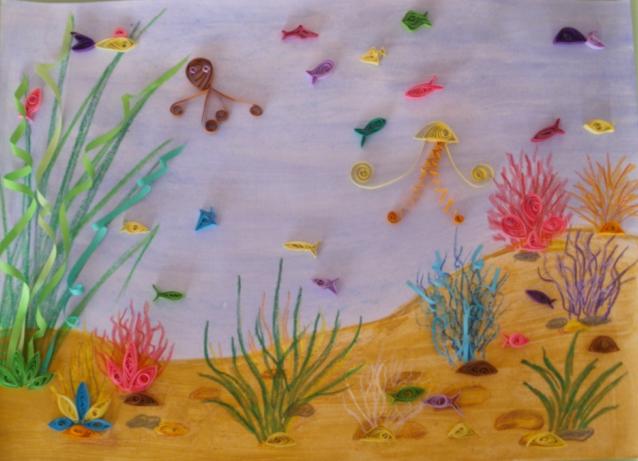 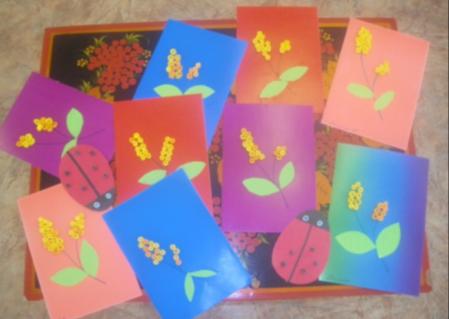 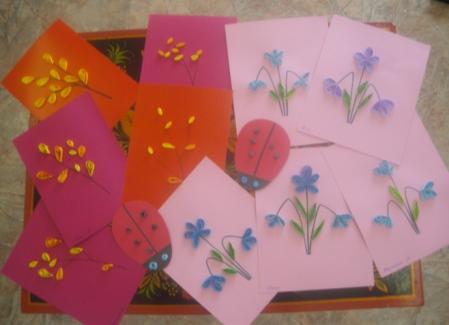 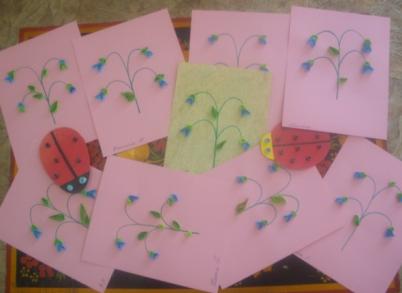 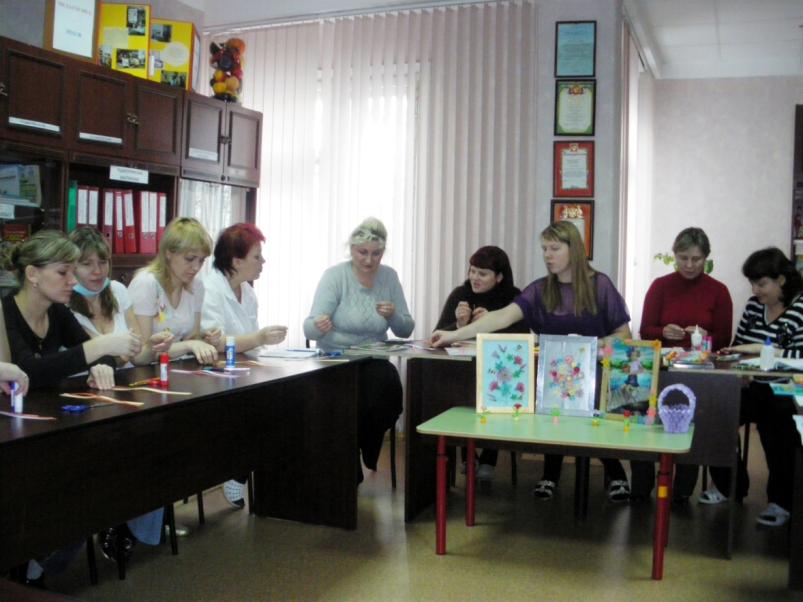 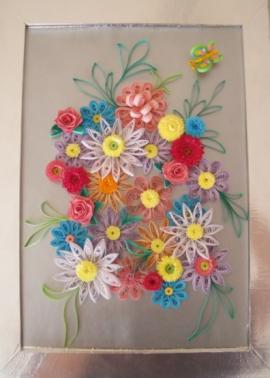 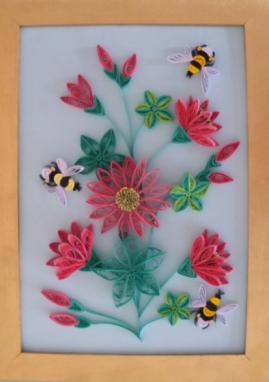 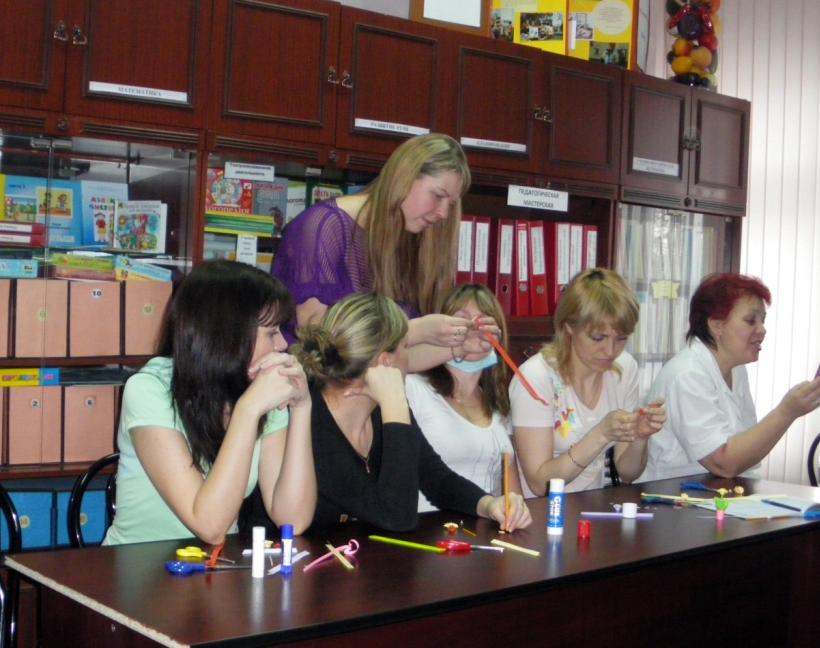 Мастер – класс 
по квиллингу 
для воспитателей
ДОУ № 480
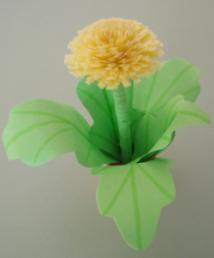 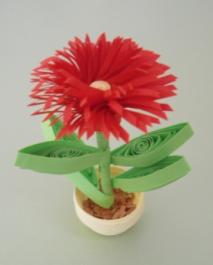 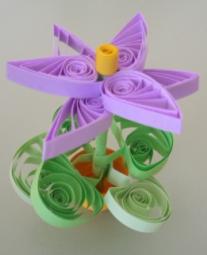 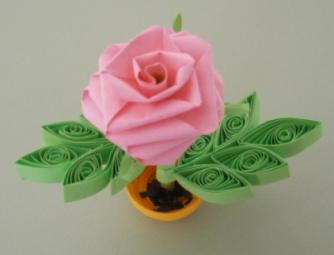 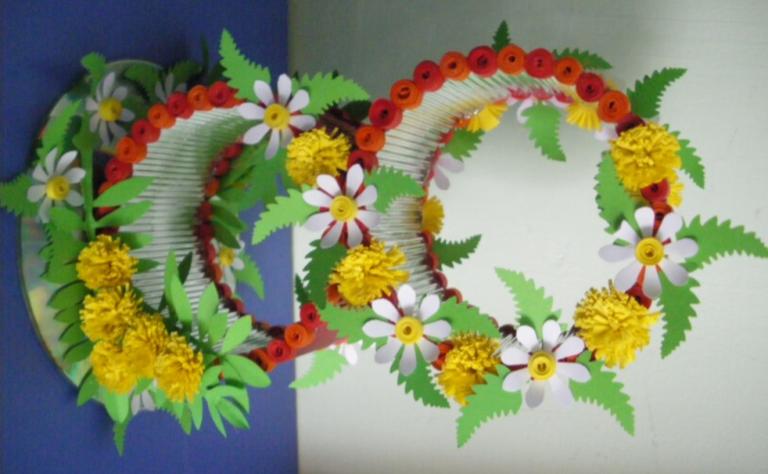 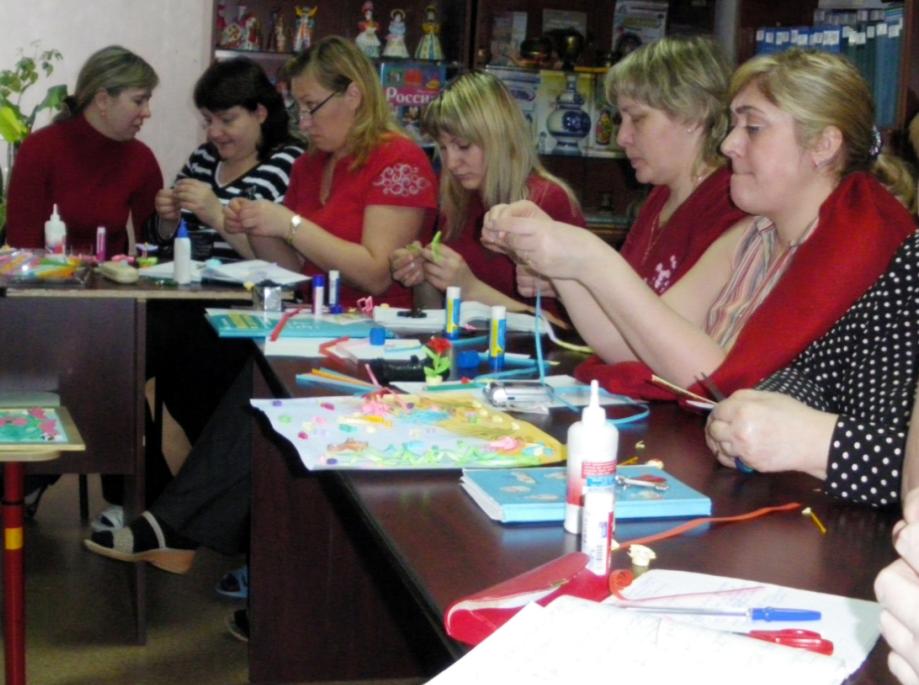 Выступление на методическом объединении воспитателей Ленинского района г. Новосибирска
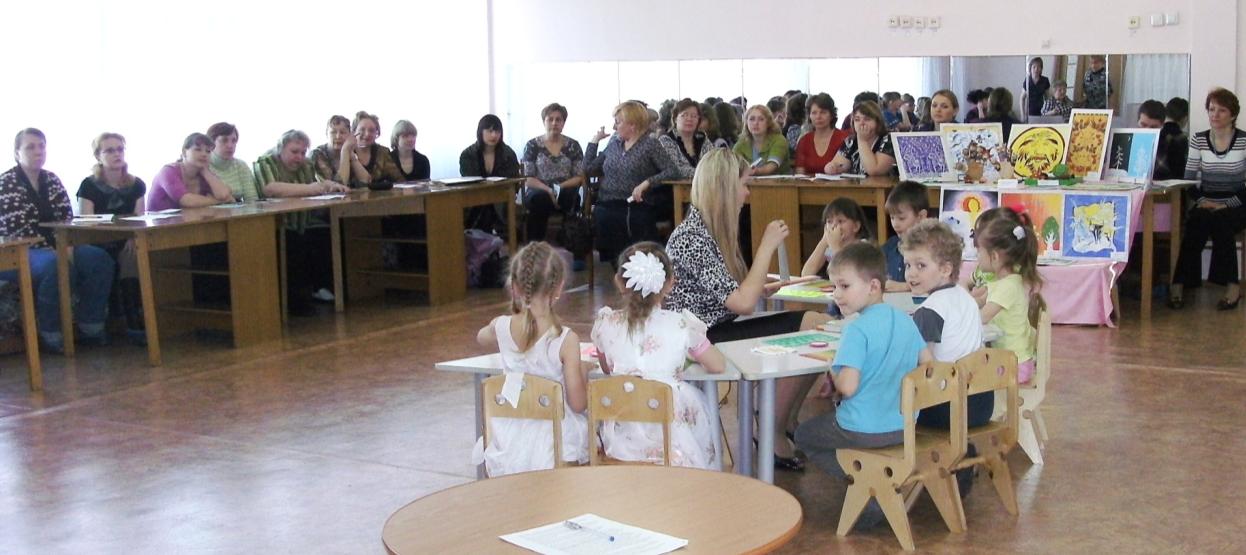 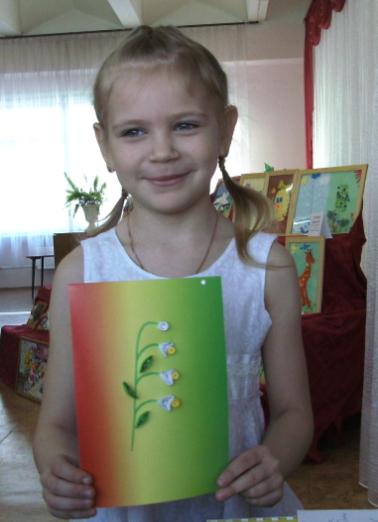 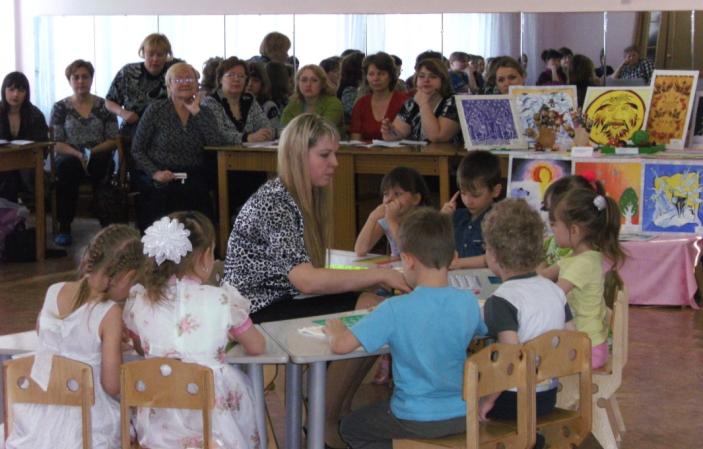 Создаем  шедевры вместе с детьми
Выступление на методическом объединении воспитателей Ленинского района г. Новосибирска
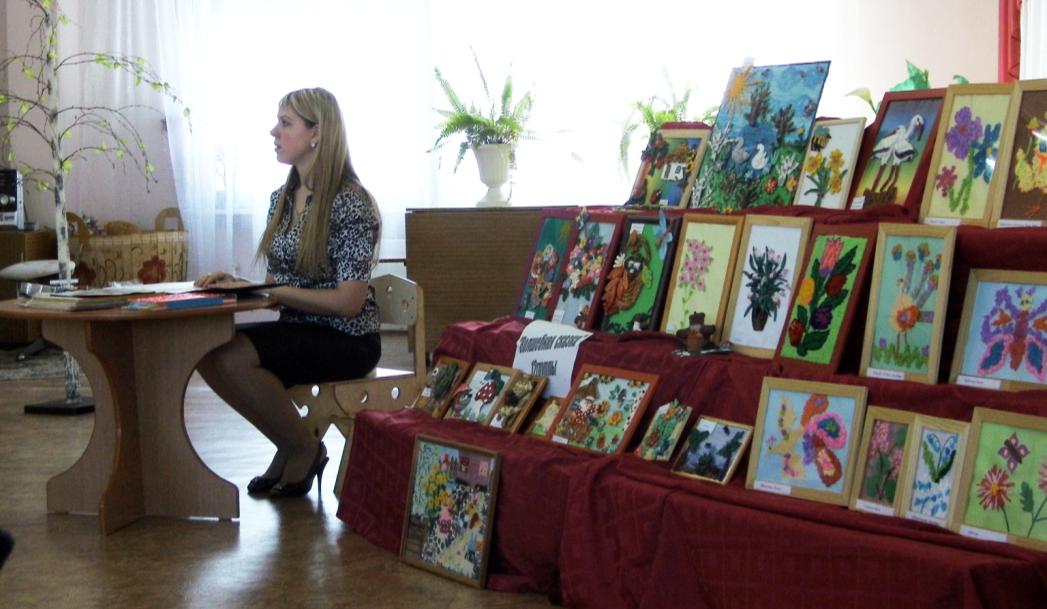 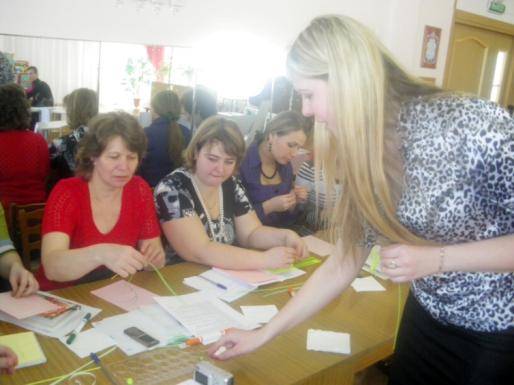 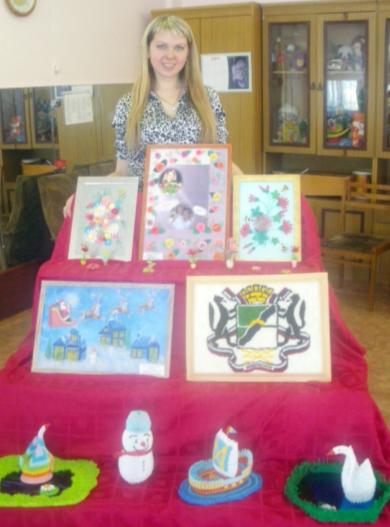 А теперь педагоги пробуют создавать шедевры
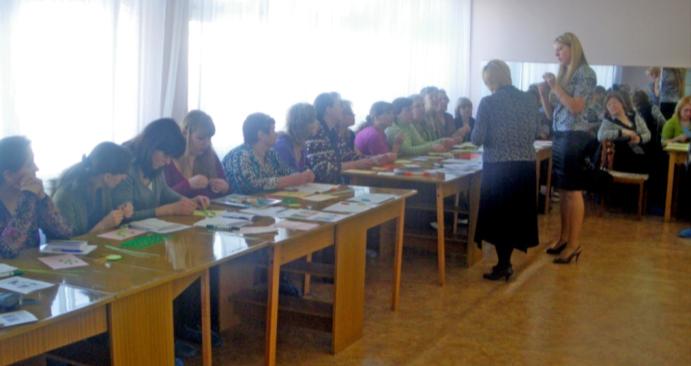 Спасибо за внимание 
Желаю всем творческих успехов!